Regional Improvement Collaboratives
Mapping Tool
College Regions
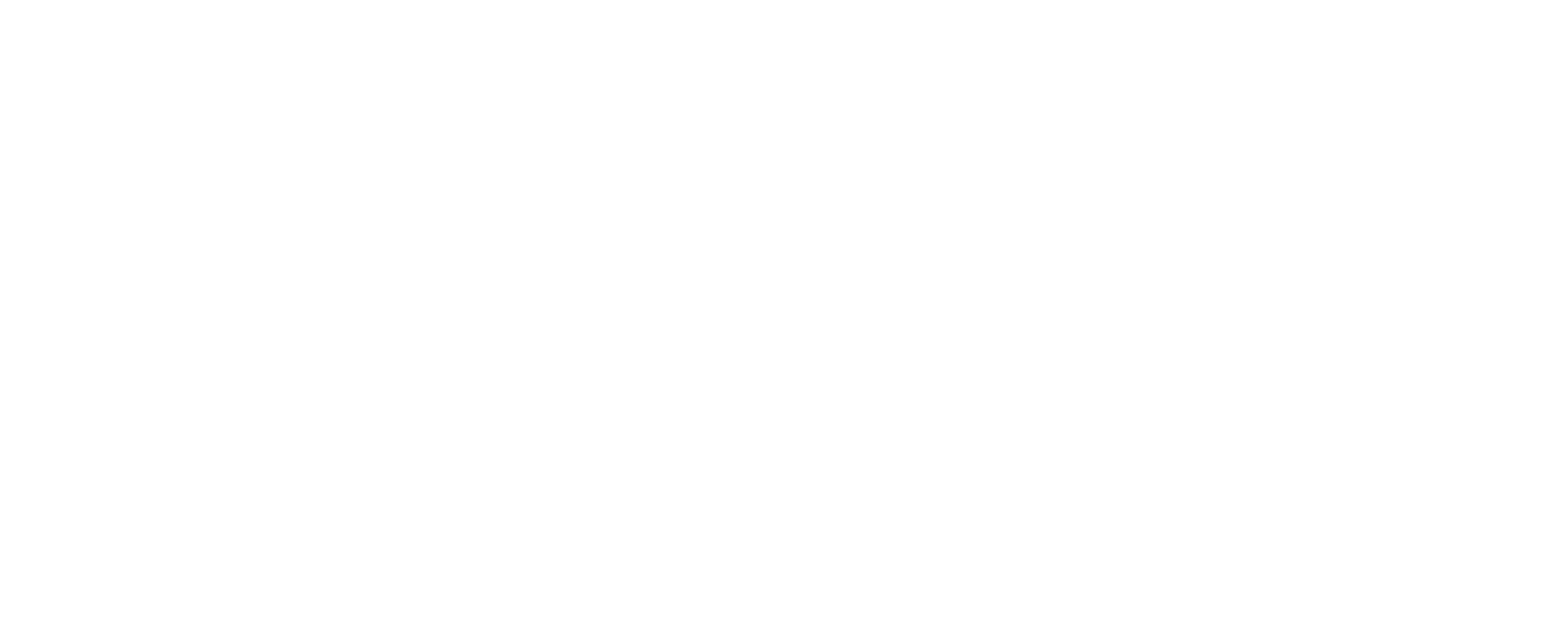 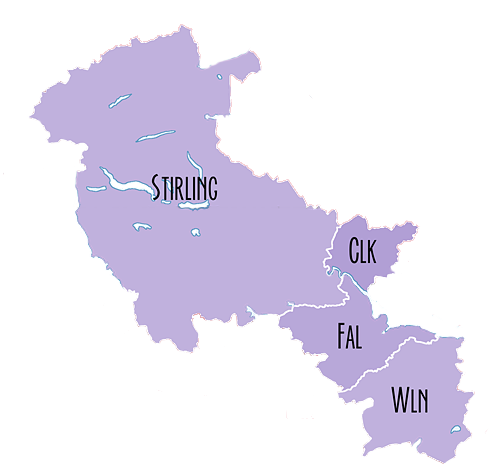 Forth Valley and West Lothian
Collaborative
&
College Regions
Forth Valley College
West Lothian College
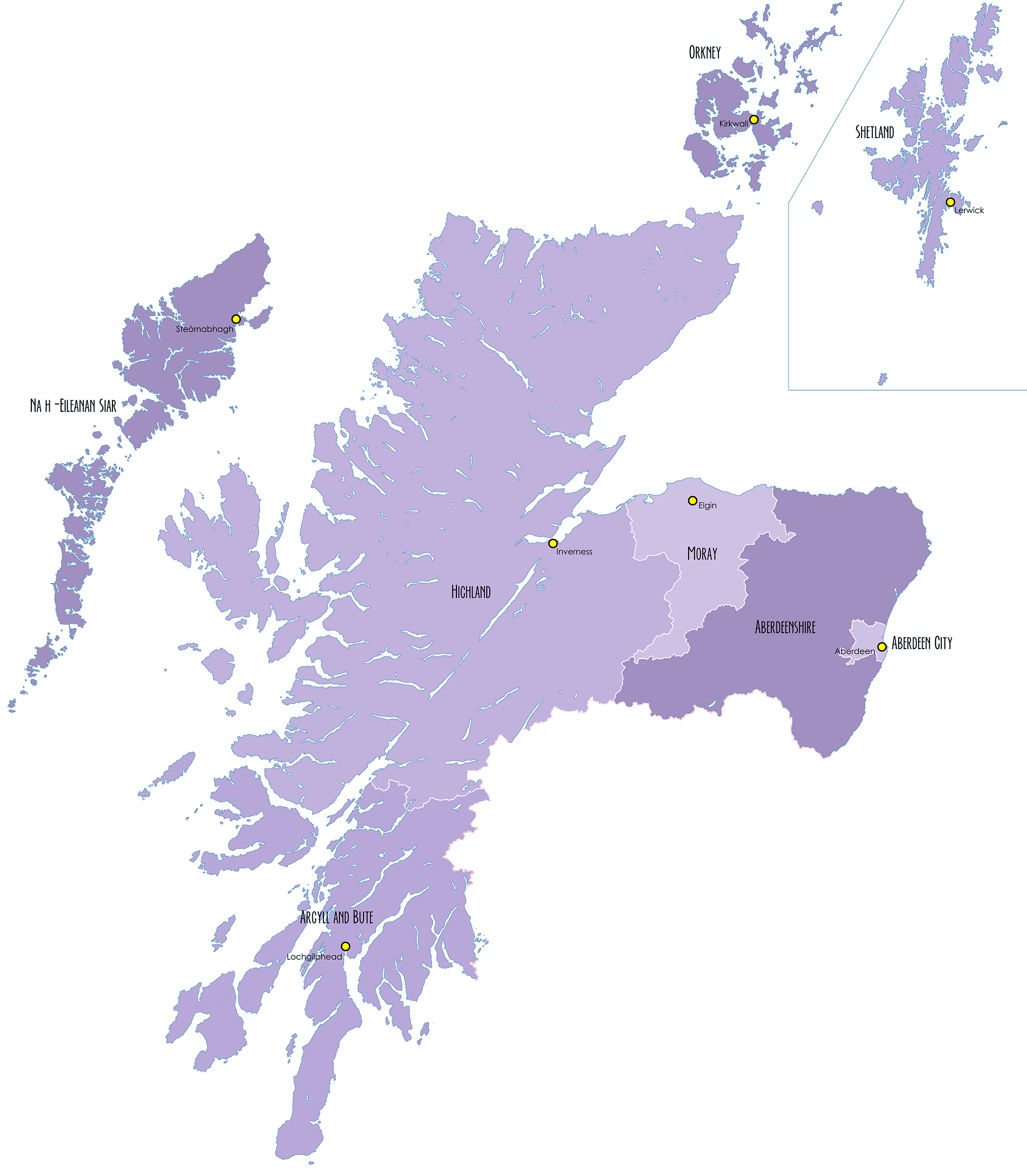 Northern Alliance
&
College Regions
Highlands and Islands
North East Scotland College
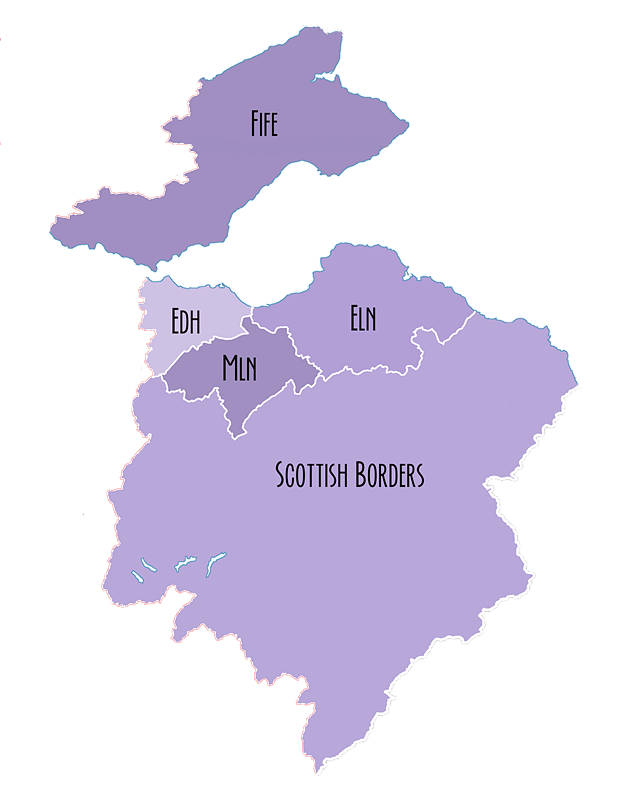 Fife College
South East Improvement Collaborative &
College Regions
Edinburgh and Lothians
(Edinburgh College)
Borders College
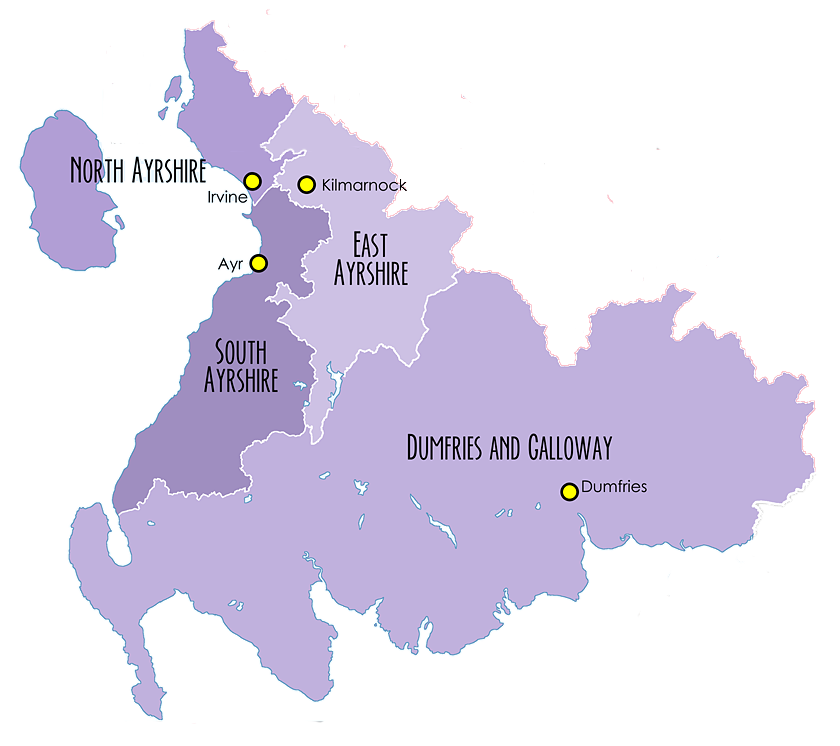 West College
South West Collaborative
&
College Regions
Highlands and Islands
Ayrshire College
Dumfries and Galloway College
The Tayside Collaborative
&
College Regions
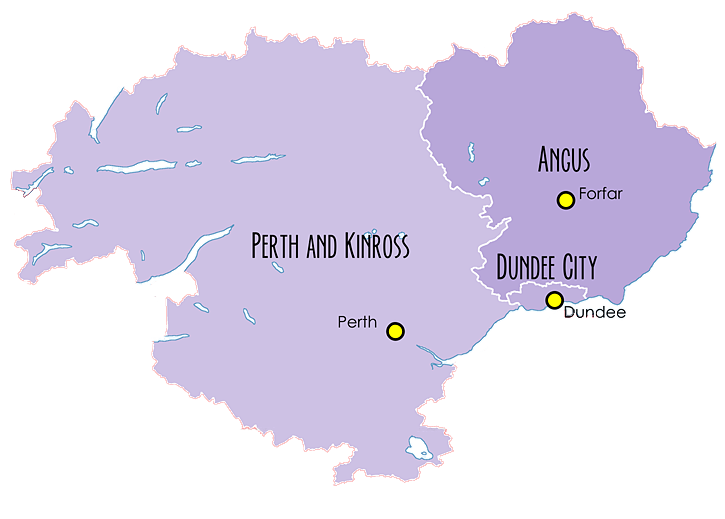 Tayside
(Dundee & Angus College)
Highlands and Islands
(Perth College)
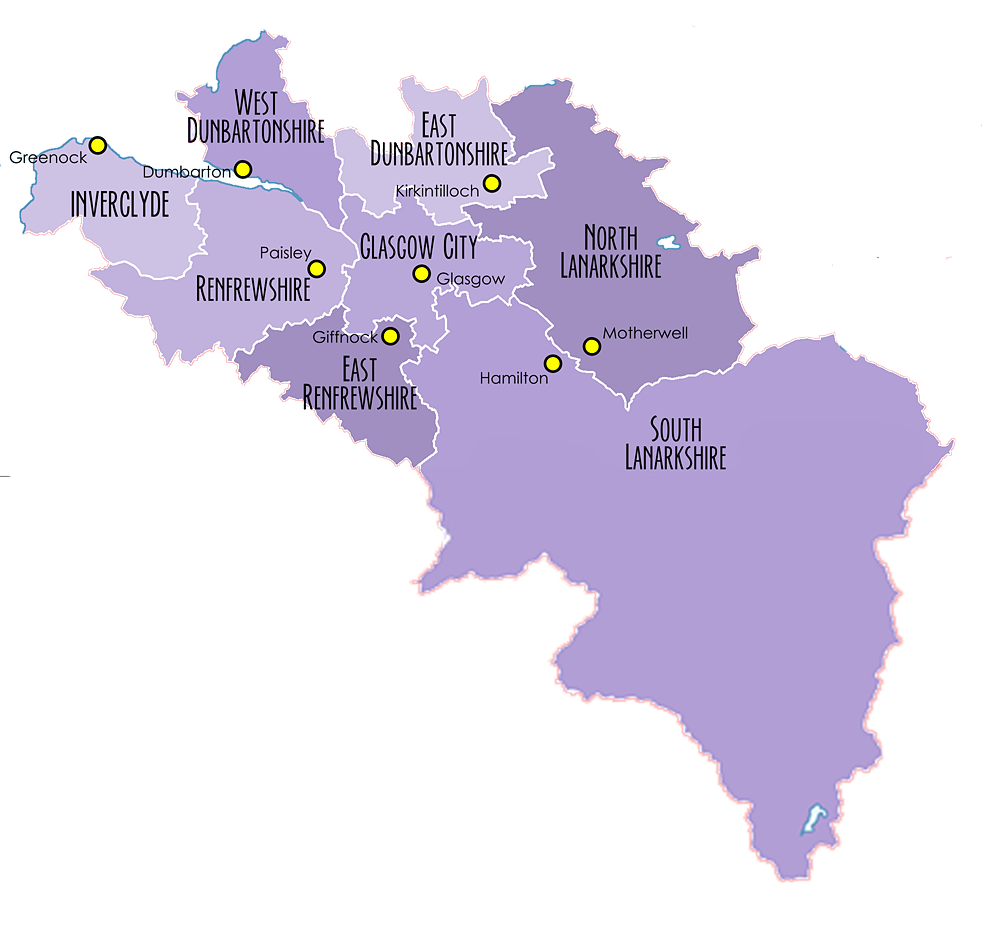 West College Scotland
The West Partnership
&
College Regions
Glasgow
Lanarkshire